Projektová analýza a hodnocení efektivnosti projektů
1
Hodnocení projektů
Výchozím zdroje je kapitola č. 10 „Fundamentals of Corporate Finance“ (Project Analysis) a kapitola č. 8 (Net Present Value and Other Investment Criteria)
Projektem se bude rozumět jakákoliv investice, tyto výrazy lze pro účely tohoto bloku zaměňovat
Investice může mít charakter růstu, progresu (tzv. rozvojová investice) či snížení nákladů, údržba (obnovovací investice) či kombinace obou variant. 
Abstrahuje se od kvalitativních způsobů hodnocení.
2
Rozpočetnictví a střediska
Střediskem se rozumí ucelený soubor nákladů stejného typu (např.: mzdy, marketing, backoffice, výroba, správa vozového parku, HR,..).
Středisku je přidělen celkový náklad, díky přiřazování nákladů na střediska se a) lépe kontrolu celková čerpaná výše; b) snáze řeší záležitost odpovědnosti za jednotlivé středisko.
Pozor na zahrnování položek, které nevyvolávají růst nákladů (např. nákup majetku). 
Praxí bývá, že střediska jsou „živý systém“, jejichž alokované náklady se vyvíjí od průběžné predikce tržeb a důležitosti jednotlivých nákladů.
3
Scenario analysis
Umožňuje modifikovat predikce vývoje (nákladů, výnosů, vyrobeného množství) na základě změny jednotlivých proměnných. 
Jedním z využití je i rozhodnutí o alokaci nákladů na jednotlivá rozpočtová střediska. 
Metoda připouští pracovat s proměnnými fixními (neměnnými) a variabilními (proměnlivými). 
Úzká souvislost s Break-Even Analysis.
4
Typy investičních projektů
Podle charakteru peněžních toků
Projekty s konvenčním tokem
Projekty s nekonvenčním tokem
Podle vzájemné závislosti projektů
Vylučující se projekty
Nevylučující se projekty
Podmíněné projekty
Nepodmíněné projekty
Podle hlavního přínosu pro podnik
Projekty snižující náklady
Projekty zvyšující výnosy
Projekty snižující míru podnikatelského rizika
5
Vstupní data pro metody hodnocení
Doba životnosti
Kapitálové výdaje
Kapitálové (peněžní) příjmy
Diskontní faktor
Utopené náklady
Náklady obětovaných (ušlých) příležitostí
6
Kapitálové výdaje a peněžní příjmy
Kapitálové výdaje
Počáteční výdaj (investice)
Výdaj na trvalé rozšíření oběžného majetku
Výdaje na výzkum a vývoj, které korespondují s danou investicí
Úprava kapitálových výdajů o možné úspory (daňové efekty, prodej původního majetku apod.)
Peněžní příjmy
Samotný zisk investičního projektu
Roční odpisy
Příjem z prodeje předmětu investičního projektu
7
Stanovení diskontní sazby
Minimálně bude zahrnovat
Inflace (protože peněžní toky jsou vyjádřeny nominálně
Požadovanou míru výnosnosti
Exaktnější stanovení zahrnuje: 
Náklady na pořízení kapitálu
Riziková přirážka (zohlednění rizika podnikání podle oboru investování)


Proměnlivý diskont: vznikne nejčastěji z důvodu měnící se inflace či proměnlivých nákladů na pořízení na kapitál.
8
Typy metod hodnocení investičních projektů I
Statické metody hodnocení
Ignorují faktor času a jeho vliv na současnou hodnotu
Snadnější výpočet a interpretace výsledků
Zpravidla pro krátkodobé investice
Dynamické metody hodnocení	
Zohledňují faktor času a s ním spojené riziko prostřednictvím diskontování
9
Typy metod hodnocení investičních projektů II
Nákladové metody hodnocení
Za kritérium hodnocení považují předpokládanou úsporu nákladů
Ziskové metody hodnocení
Hlavním kritériem je zvýšený účetní zisk
Metody založené na peněžních tocích (cash flow)
V centru zájmu je skutečný peněžní příjem z investice
Zde je požadovaným efektem standardně zlepšení cash-flow společnosti
10
Nákladové metody hodnocení
11
Metoda průměrných ročních nákladů
12
Metoda diskontovaných nákladů
13
Ziskové metody hodnocení
14
Průměrná výnosnost investičního projektu
15
Účetní průměrná rentabilita (ÚPR)
Za přínos se rovněž považuje účetní zisk (rostoucí).
Vychází z akruálního principu vymezení nákladů a výnosů, nenahlíží na příjmy a výdaje.
Metoda nedostatečná, za jediný klad lze považovat snahu průměrovat zisk, a tedy eliminovat vliv výkyvů zisku.
16
Cash-flow metody hodnocení
17
Metoda čisté současné hodnoty I
18
Metoda čisté současné hodnoty II
Možné výsledky: 
ČSH > 0: projekt je přijatelný, neboť zvyšuje tržní hodnotu společnosti
ČSH < 0: projekt je nepřijatelný
ČSH = 0: společnost bude indiferentní k takovému investičnímu projektu
Hlavní využití:
Při rozhodování, zda by konkrétní investice měla být realizována (neodpovídá však vždy na otázku, který z X projektů je výhodnější)
19
Index rentability
20
Index rentability II
Možné výsledky
Index > 1, tzn., že ČSH>0; takový investiční projekt by měl být přijat
Index < 1, tzn., že ČSH<0; takový investiční projekt by neměl být přijat

Využití: 
Podnik není schopen realizovat všechny projekty s kladnou ČSH a vybírá nejlepší možný (tzn., že vypovídací schopnost je vyšší než ČSH v případě porovnávání).
Kvalitnější ukazatel než ČSH (jedná se o poměrový ukazatel, zatímco ČSH je rozdílový ukazatel).
21
Vnitřní výnosové procento (IRR)
22
Vnitřní výnosové procento II
Možné výsledky
IRR > WACC: projekt je přijatelný
IRR < WACC: projekt není přijatelný
IRR = WACC: indiferentní postoj k projektu
Omezení
Obtížné použití pro mezipodnikové srovnávání (není jasně stanoven benchmark)
Řešení nemusí být nalezeno
Nelze použít pro projekty s nekonvenčními peněžními toky 
Součet vnitřních výnosových procent se nerovná výnosovému procentu společného provedení investic
23
Doba návratnosti investičního projektu
24
Spider analýza
smyslem je vyhodnocení postavení určitého podniku v řadě ukazatelů ve vztahu k průměru odvětí
rovněž umožňuje srovnání s nejlepším či skupinou nejlepších podniků
standardní spider analýza se opírá o 16 poměrových ukazatelů 
Graf se tak dělí do 4 kvadrantů: 
Ukazatele rentability
Ukazatele likvidity
Skladba finančních zdrojů
Ukazatele aktivity
25
Spider graf
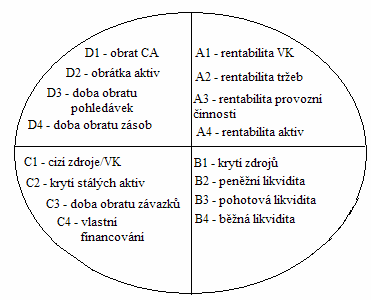 26